Мир в начале Нового  времени
XV – XVII век
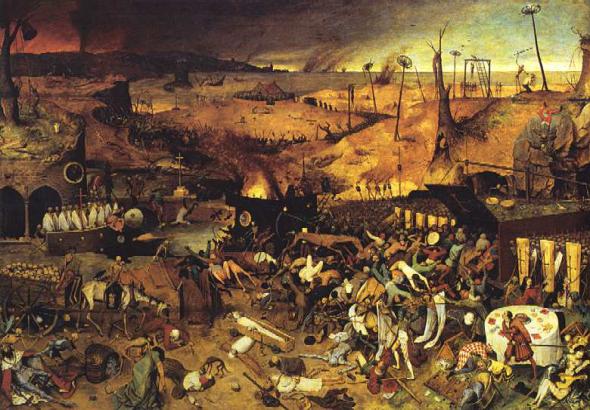 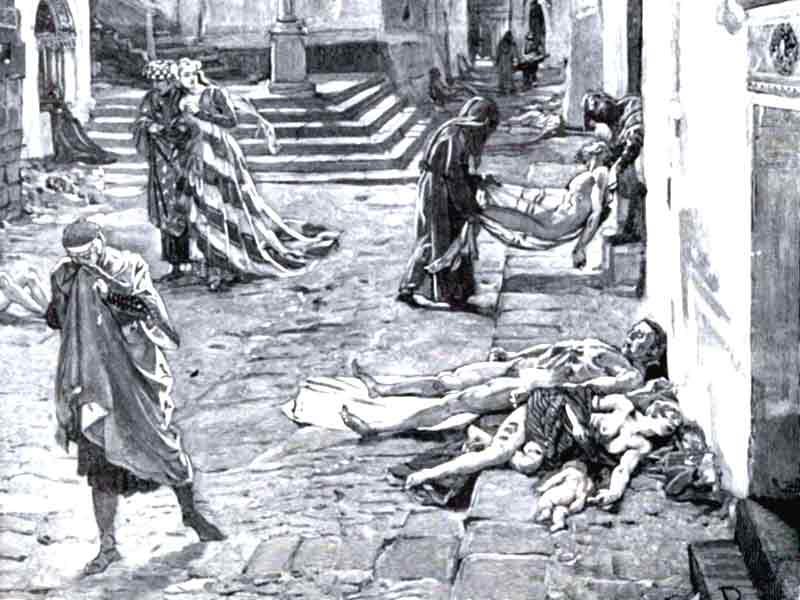 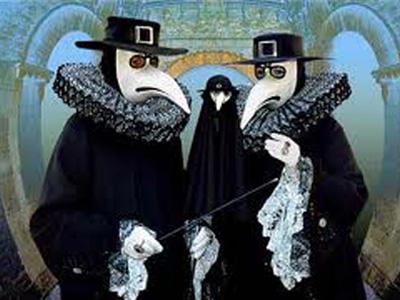 Эпидемия чумы в Марселе
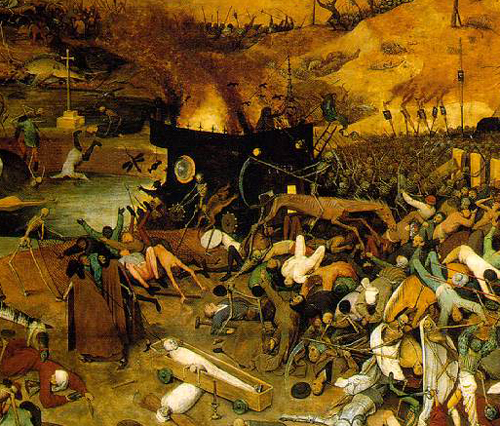 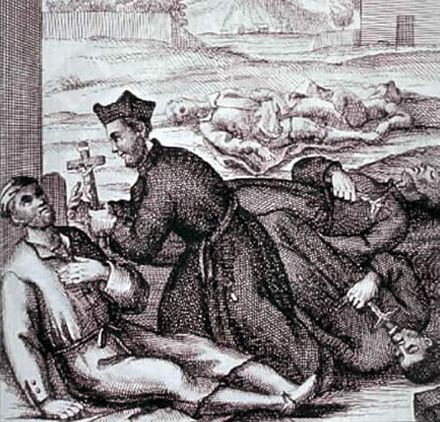 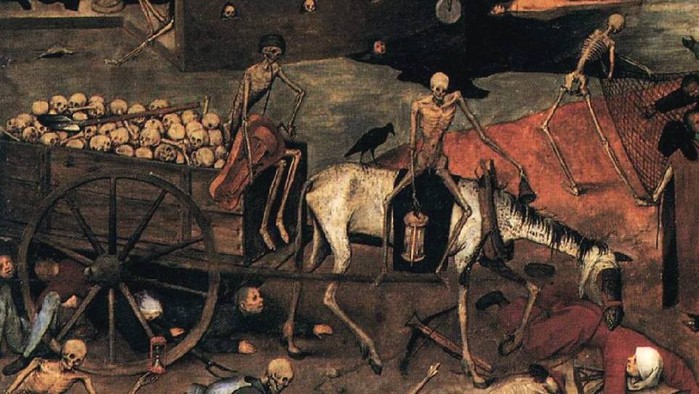 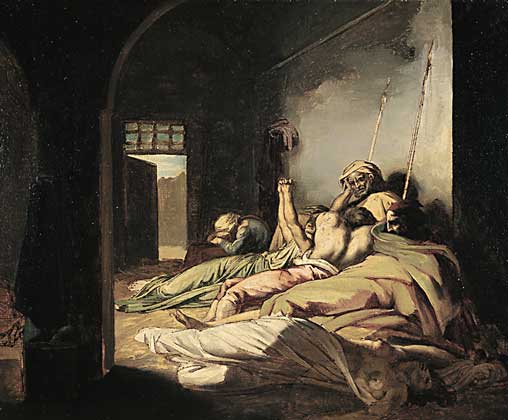 «Избави нас, Господи, от чумы, голода и войны
Избави нас, Господи…….»
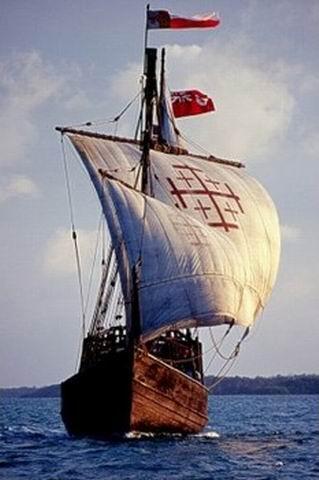 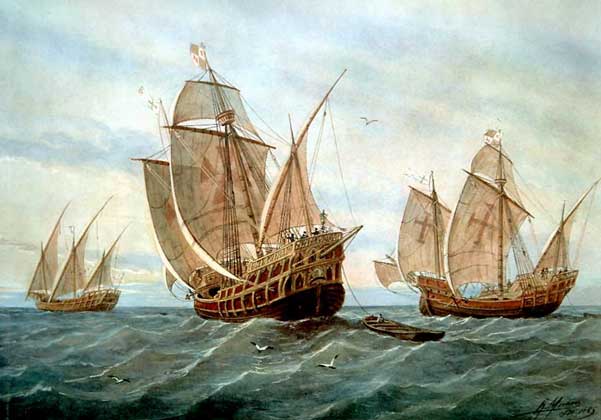 каравелла
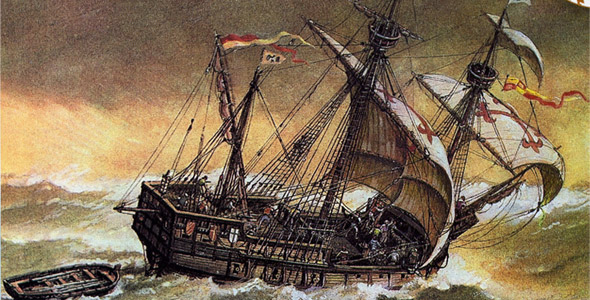 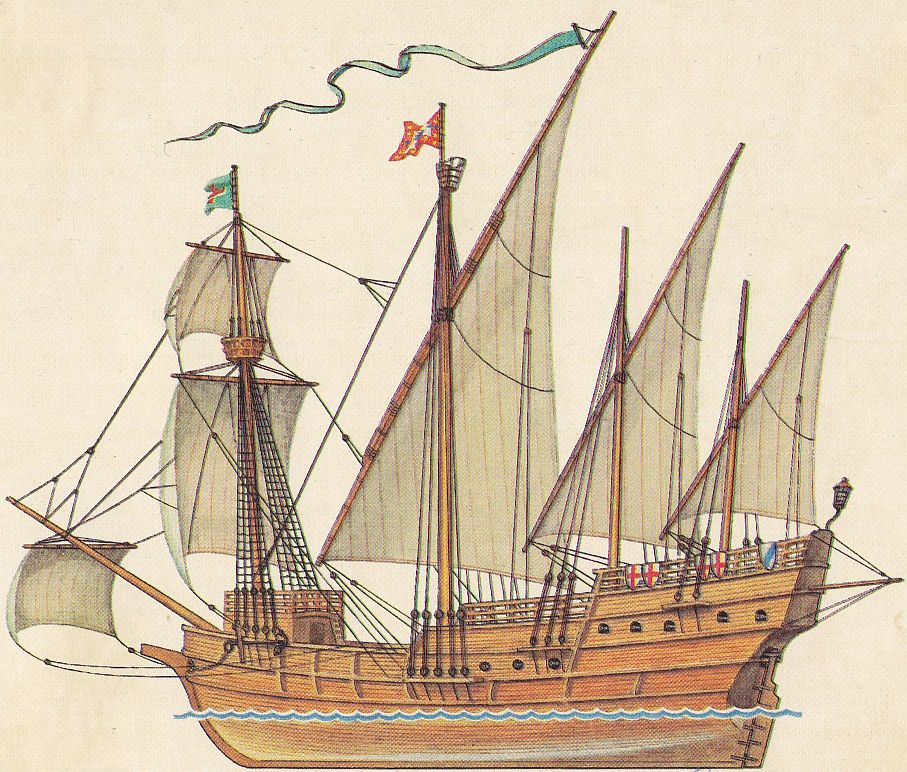 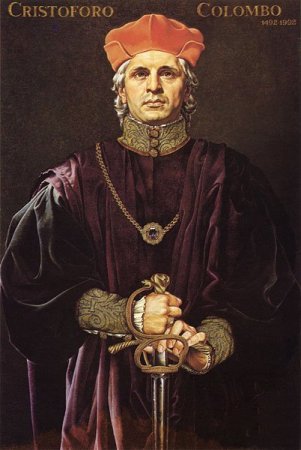 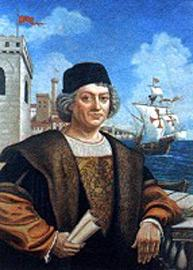 Христофор Колумб
1451 - 1506
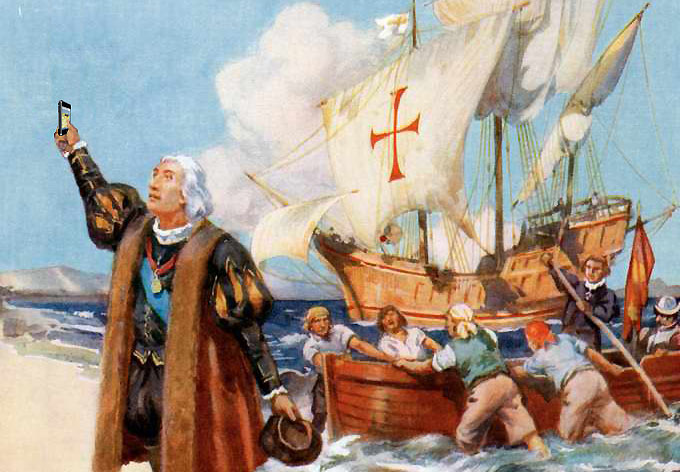 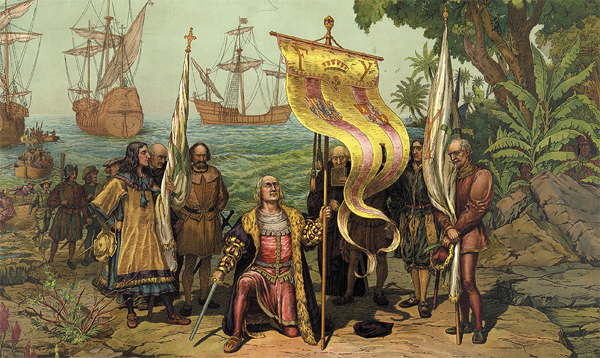 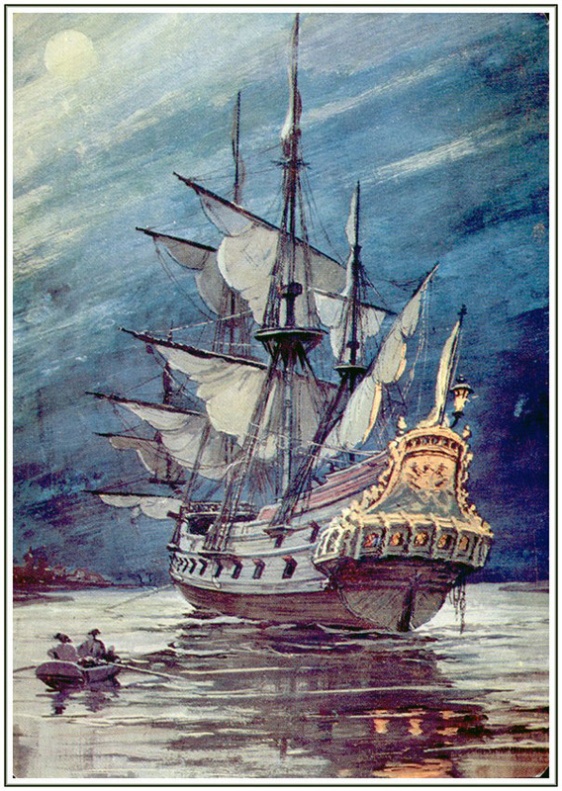 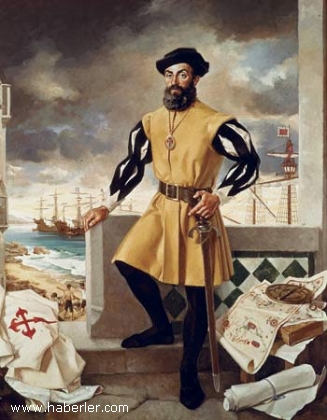 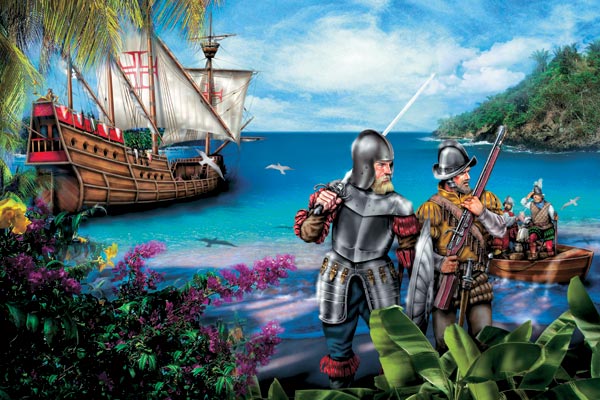 Фернан Магеллан
1470 – 1521
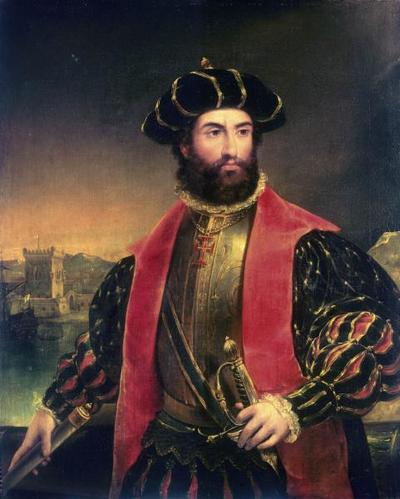 Васко да Гама
1469 - 1524
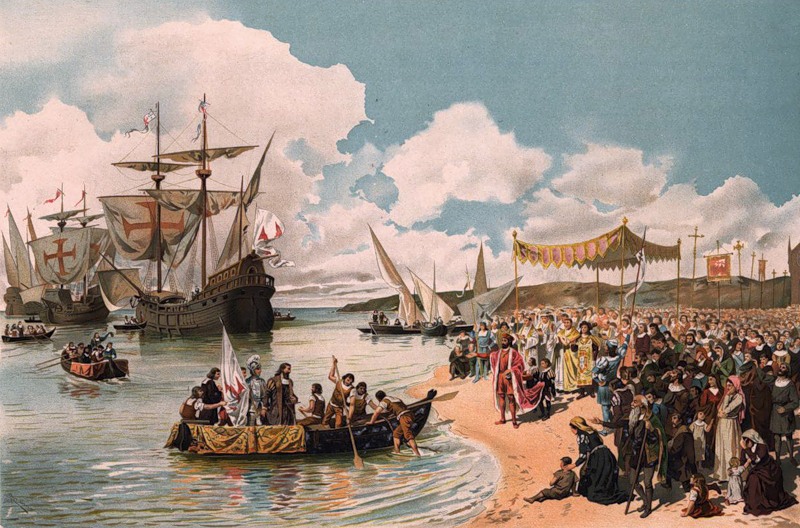 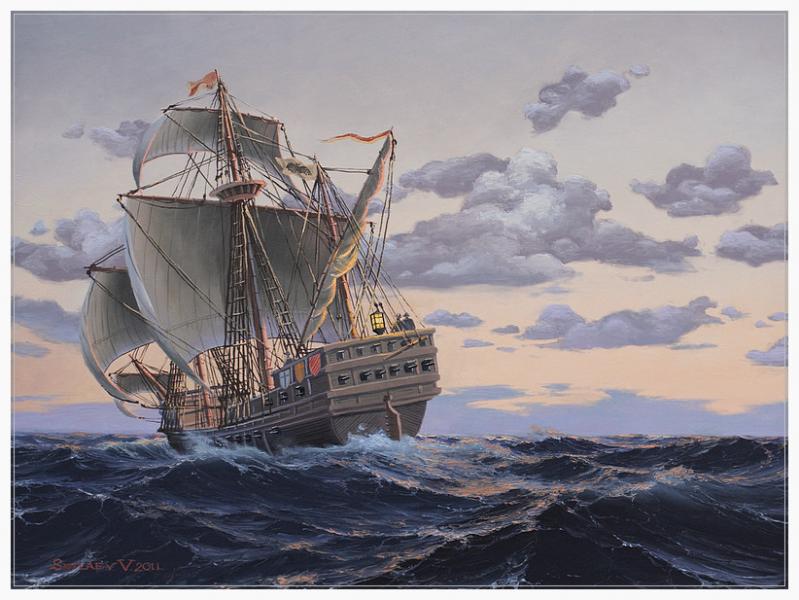 Попутный ветер в парусах каравеллы
Матросы! Поверьте мне, своему капитану. 
Не зря знающие люди говорят: «Копыто овцы даже песок превращает в золото».
 Продажа шерсти дает возможность разбогатеть.
 За нее дорого платят владельцы крупных предприятий, где есть разделение труда между рабочими разных специальностей и используется ручной труд.
 Владелец такой мануфактуры купит наш груз и мы будем богаты.
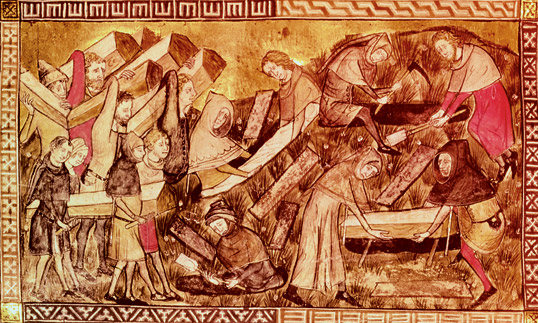 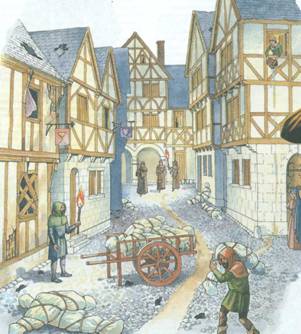 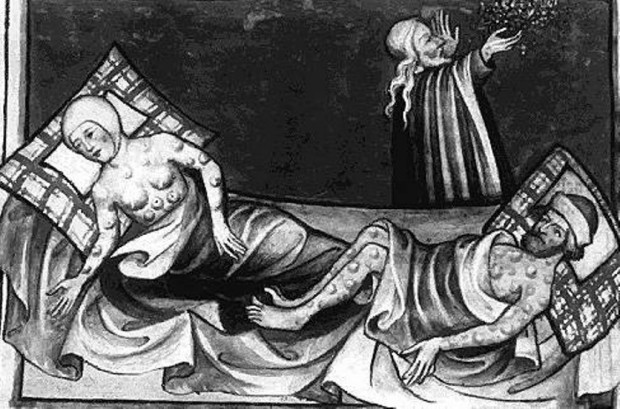 Мир в начале Нового  времени
XV – XVII век